Title (Calibri bold 96 pt)
Authors and affiliation )Calibri 28 pt.nnnnnnnnnnnnnnnnnnnnnnnnnnnnnnnnnnnnnnnnnnnnnnnnnnnnnn
sdsjdsdhsdjhsdhghghgg
Lorem ipsum eirmod tempor invidunt ut labore et dolore magna aliquyam0erat, sed diam voluptua. At vero eos et accusam et justo duo dolores et ea rebum.






(Calibri italics 32 pt). Fig. 2: Lorem ipsum dolor sit amet, consectetuer adipiscing elit, sed diam nonummy nibh euismod tincidunt ut laoreet dolore magna aliquam erat volutpat. Ut wisi enim ad minim veniam, quis nostrud exerci tation ullamcorper suscipit lobortis nisl ut aliquip ex ea commodo consequat. 

Stet clita kasd gubergren, no sea takimata sanctus est Lorem ipsum dolor sit amet. orem ipsum dolor sit amet, consetetur sadipscing elitr, sed diam nonumy eirmod tempor invidunt
Stet clita kasd gubergren, no sea takimata sanctus est Lorem ipsum dolor sit amet. orem ipsum dolor sit amet, consetetur sadipscing elitr, sed diam nonumy eirmod tempor invidunt ut labore et dolore magna aliquyam erat, sed diam voluptua.

Conclusion
Stet clita kasd gubergren, no sea takimata sanctus est Lorem ipsum dolor sit amet. Duis autem vel eum iriure dolor in hendrerit in vulputate velit esse molestie consequat, vel illum dolore eu feugiat nulla facilisis at vero eros et accumsan et iusto odio dignissim qui blandit praesent luptatum zzril delenit augue duis dolore te feugait nulla facilisi.
 At vero eos et accusam et justo duo dolores et ea rebum. Stet clita kasd
Gubergren
no sea takimata sanctus est
Lorem ipsum dolor sit amet. 
Lore, iipsum dolor sit amet, consectetuer adipiscing elit, sed diam nonummy nibh euismod tincidunt ut laoreet dolore magna aliquam erat volutpat. 


References
[Name] et al. „Title“ doi XX.XXXX/XXX
[Name] and [Name] „Title“doi XX.XXXX/XXX
Introduction and goals (Calibri Bold 50 pt.)
(Calibri 38 Pt.) Lorem ipsum eirmod tempor invidunt ut labore et dolore magna aliquyam0erat, seshggd diam voluptua. At vero eos et accusam et justo duo dolores et ea rebum.
Stet clita kasd gubergren, no sea takimata sanctus est Lorem ipsum dolor sit amet. orem ipsum dolor sit amet, consetetur sadipscing elitr, sed diam nonumy eirmod tempor invidunt ut labore et dolore magna aliquyam erat, sed diam voluptua. ea commodo consequat. Lorem ipsum eirmod tempor invidunt ut labore et dolore magna aliquyam0erat, seshggd diam voluptua. At vero eos et accusam et justo duo dolores et ea rebum.
Methods and approach
(Calibri 38 Pt.) Lorem ipsum eirmod tempor invidunt ut labore et dolore magna aliquyam0erat, seshggd diam voluptua. At vero eos et accusam et justo duo dolores et ea rebum.




Calibri italics 32 pt). Fig. : Lorem ipsum dolor sit amet, consectetuer adipiscing elit, sed diam nonummy nibh euismod tincidunt ut laoreet dolo1re magna
Lorem ipsum eirmod tempor invidunt ut labore et dolore magna aliquyam0erat, seshggd diam voluptua. At vero eos et accusam et justo duo dolores et ea rebum.
Gubergren
no sea takimata sanctus est
Lorem ipsum dolor sit amet. 
Results
Stet clita kasd gubergren, no sea takimata sanctus est Lorem ipsum dolor sit amet. Duis autem vel eum iriure dolor in hendrerit in vulputate velit esse molestie consequat, vel illum dolore eu feugiat nulla facilisis .





Calibri italics 32 pt). Fig. : Lorem ipsum dolor sit amet, consectetuer adipiscing elit, sed diam nonummy nibh euismod tincidunt ut laoreet dolo1re magna aliquam erat volutpat. Ut wisi enim ad minim veniam, quis nostrud exerci tation ullamcorper suscipit lobortis nisl ut aliquip ex ea commodo consequat.
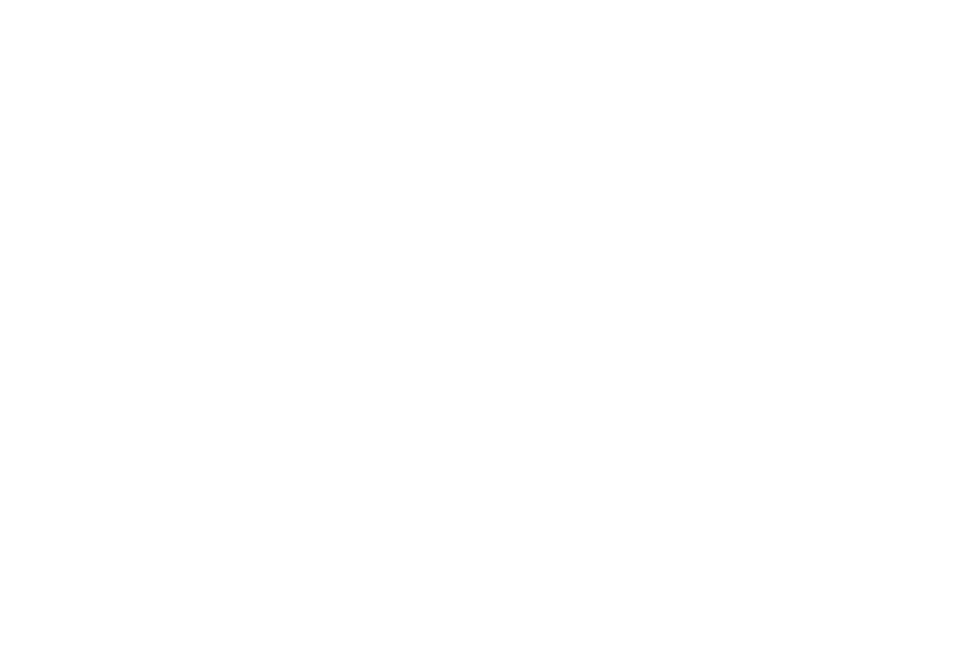 Platz für Logo der                             eigenen Institution
Platz für Logo der                             eigenen Institution